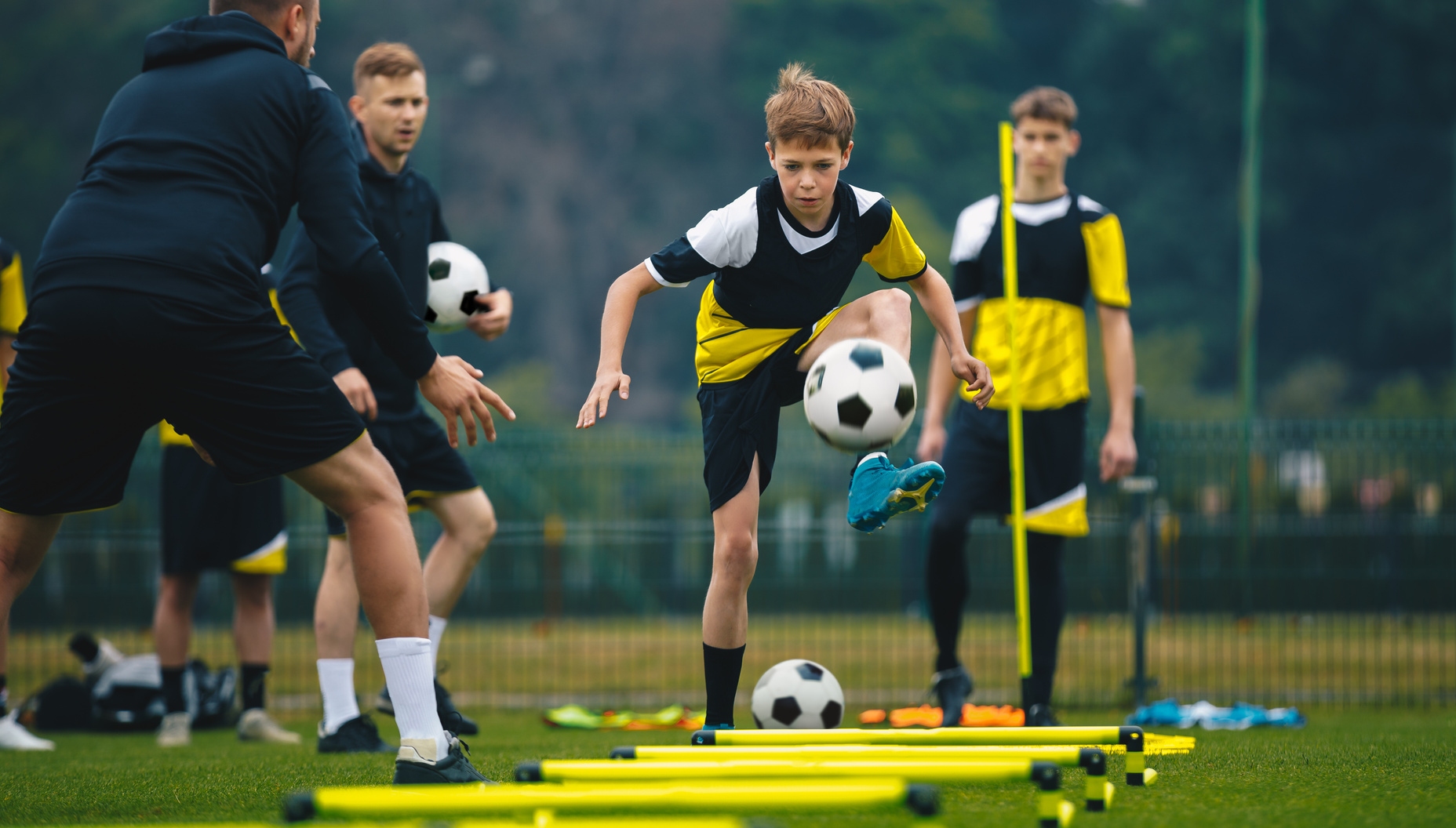 Minor in Teaching
JOB SATISFACTION
TEACH
@MINES 
IS
BS in Engineering:
STEM Teaching Focus
is part of
The only 
program in Colorado focused exclusively on training STEM teachers
TEACH@MINES
PLAY
FOREVER
University Honors and 
Scholars Programs
LOAN FORGIVENESS
Rated in the 
top 5 physics teacher prep programs 
in the US
MS in STEM Education
GREAT SALARY +
THOUSANDS MORE FOR COACHING
9 MONTH CONTRACT
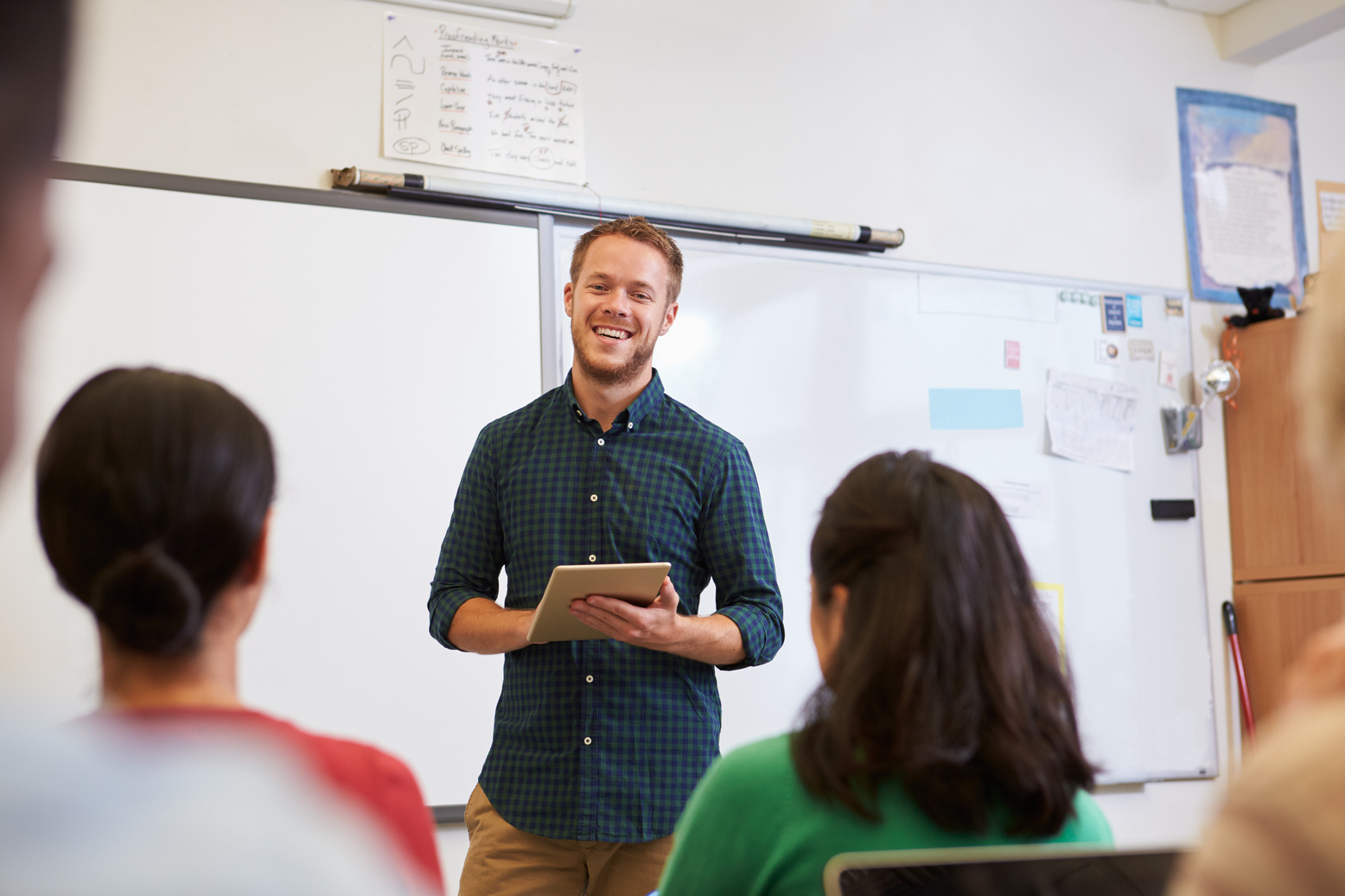 ENGINEERS MAKE BRIDGES
ARTISTS MAKE PAINTINGS
SCIENTISTS MAKE ROCKETS
TEACHERS MAKE 
THEM ALL